Sine Series Approximation of the Mod Function for Bootstrapping of Approximate HE
Charanjit S. Jutla and Nathan Manohar
IBM T.J. Watson Research Center
[Speaker Notes: Hi, I’m Nathan Manohar and I’ll be presenting Sine Series Approximation of the Mod Function for Bootstrapping of Approximate HE. This is joint work with Charanjit Jutla. I hope you enjoy this presentation.]
CKKS HE Scheme (2017)
Supports arithmetic circuits over the reals/complex numbers

Only for approximate arithmetic
[Speaker Notes: In this work, we focus on the CKKS homomorphic encryption scheme. The CKKS HE scheme is unique among FHE schemes since it natively supports approximate arithmetic over real numbers.]
CKKS HE Scheme (2017)
Ideal for privacy-preserving machine learning
[Speaker Notes: The upshot of CKKS is that it is ideal for applications such as privacy-preserving machine learning that naturally lend themselves to computation over real numbers. For these kinds of applications, using CKKS is much more efficient because one doesn’t have to first try to represent computation over real numbers via mod p arithmetic or a Boolean circuit over bits.]
CKKS HE Scheme (2017)
Main insight: Treat error as part of approximate computation error

Allows for much more efficient constructions!
SK
m
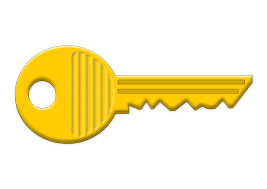 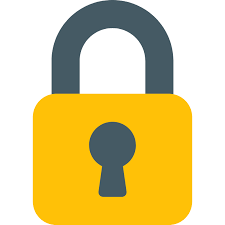 Dec:
m + error
[Speaker Notes: CKKS homomorphic encryption inherits many of the properties of BGV, but has the clever idea of mimicking fixed point arithmetic directly. Since fixed point arithmetic is inherently noisy, the LWE error present in FHE schemes can be added to the approximate arithmetic error and only affects the least significant bits of the message.
It can be shown that CKKS can perform approximate arithmetic homomorphically with only 1 additional bit of precision loss over plaintext fixed point arithmetic.]
Fresh Ciphertext
After 1 Multiplication
After Several Multiplications
[Speaker Notes: Let’s review the structure of a CKKS ciphertext.]
Fresh Ciphertext
Bootstrapping “refreshes” ciphertext
After Several Multiplications
[Speaker Notes: Because of the nature of approximate arithmetic, the data loses precision every multiplication. Bootstrapping will not be able to bring back precision, so for large depth circuits, it is necessary to operate at a high precision including bootstrapping at high precision. This have proven to be challenging as we will see.]
This Work
Can we support high precision bootstrapping?
This Work
Can we support high precision bootstrapping?
Yes, up to arbitrary precision!
Our Implementation: 100 bits
Before Bootstrapping
After Modulus Raising
After Bootstrapping
Bootstrapping for CKKS
Mod function not easily represented by a polynomial
Operations on coefficients not “slots’’
Handled by applying homomorphic linear transforms
Our focus
Approximating the Mod Function
poly(·)
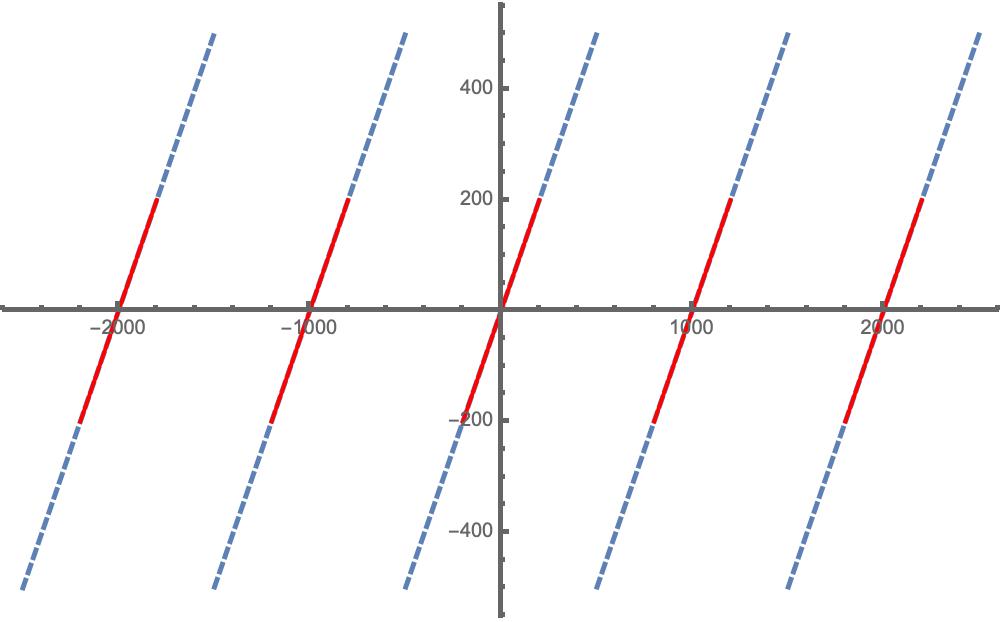 Mod Function
Approximation Region
Main Challenges
Approximation Error: Large error will destroy message precision
After Modulus Raising
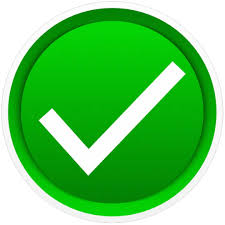 After Bootstrapping
Main Challenges
Approximation Error: Large error will destroy message precision
After Modulus Raising
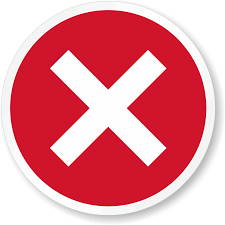 After Bootstrapping
Main Challenges
Polynomial Degree: Larger degree => larger multiplicative depth => more ciphertext modulus consumed to evaluate
After Modulus Raising
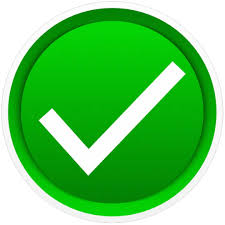 After Bootstrapping
Main Challenges
Polynomial Degree: Larger degree => larger multiplicative depth => more ciphertext modulus consumed to evaluate
After Modulus Raising
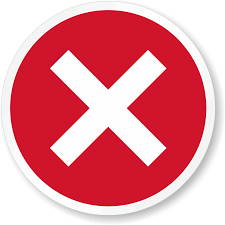 After Bootstrapping
Main Challenges
Coefficient Magnitude: Larger coefficients => larger “evaluation precision” => more ciphertext modulus consumed to evaluate
After Modulus Raising
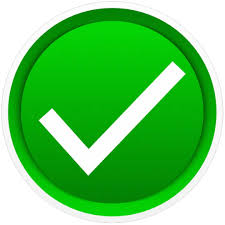 Small evaluation precision
After Bootstrapping
Main Challenges
Coefficient Magnitude: Larger coefficients => larger “evaluation precision” => more ciphertext modulus consumed to evaluate
After Modulus Raising
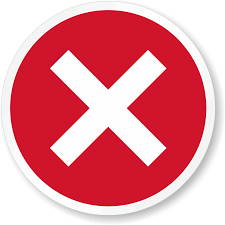 Large evaluation precision
After Bootstrapping
Approximating the Mod Function
poly(·)
1) Small Approximation Error
2) Low Degree
3) Small Coefficients
Prior Approaches to Mod Approximation
Scaled sine approximation of mod function [CHK+18, CCS19, HHC19, HK20]
Can only achieve low precision as sine approximation has fundamental cubic error.

Other Approaches [JM20, LLL+21]
[LLL+21] – Algorithmic search on a composition of functions
[JM20] – Explicit formulas for direct polynomial approximation
Coefficients of polynomials can be too large
Fourier Series Approximation
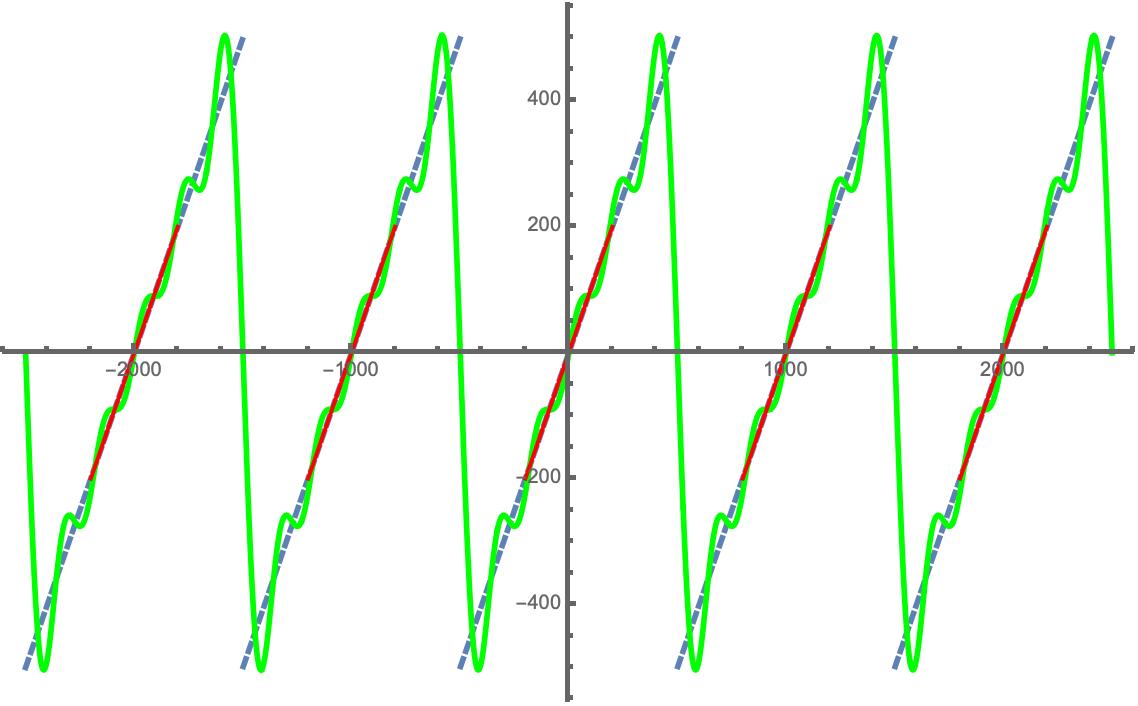 Mod Function
Approximation Region
Fourier Series
Fourier Series Approximation of Order 5
[Speaker Notes: There is a well known technique to approximate periodic functions called the Fourier series.]
Fourier Series Approximation
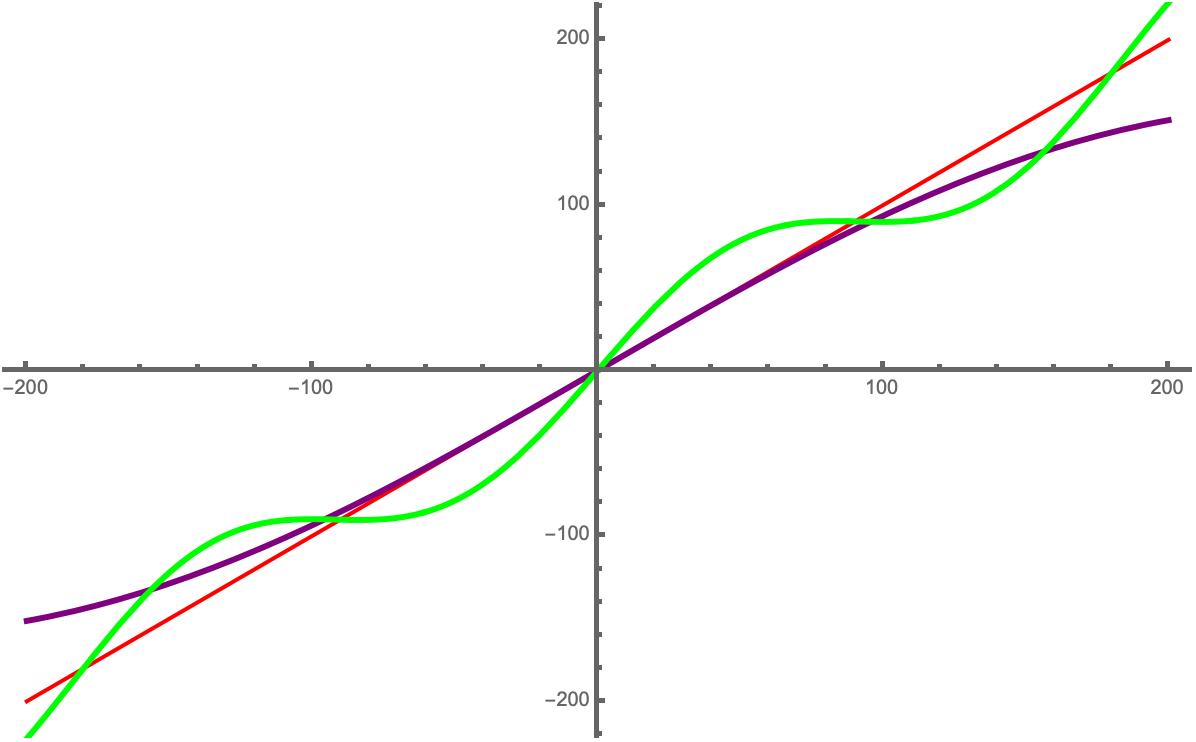 Approximation Region
Sine
Fourier Series
Fourier Series Approximation of Order 5
Fourier Series Approximation
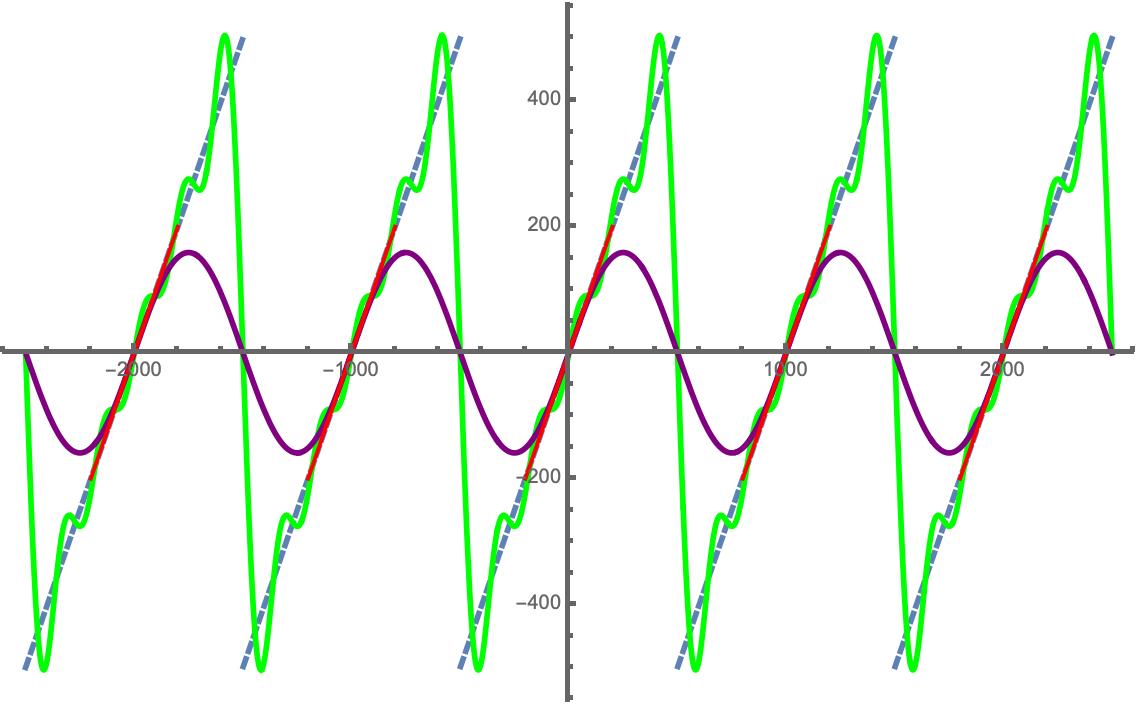 Mod Function
Approximation Region
Sine
Fourier Series
Fourier Series Approximation and Sine Approximation
23
Fourier Series: The Bad
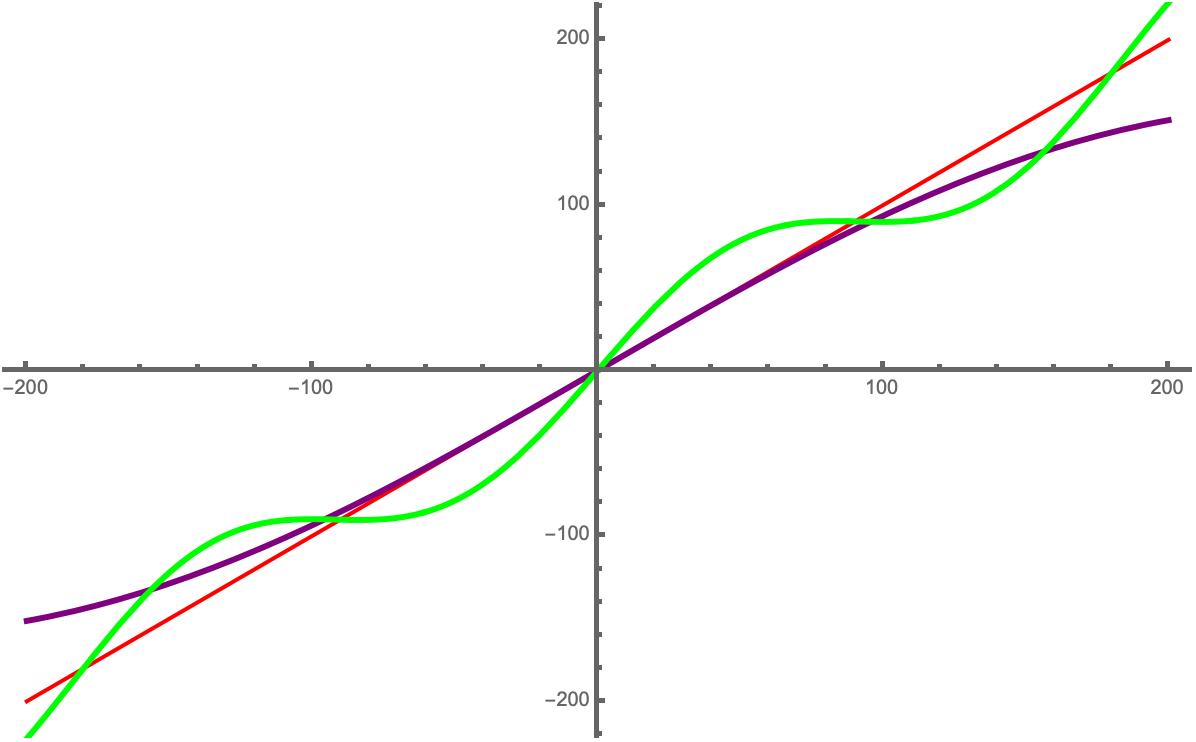 Approximation Region
Fourier Series Approximation of Order 5
Sine
Performs poorly in approximation region!
Fourier Series
Fourier Series: The Bad
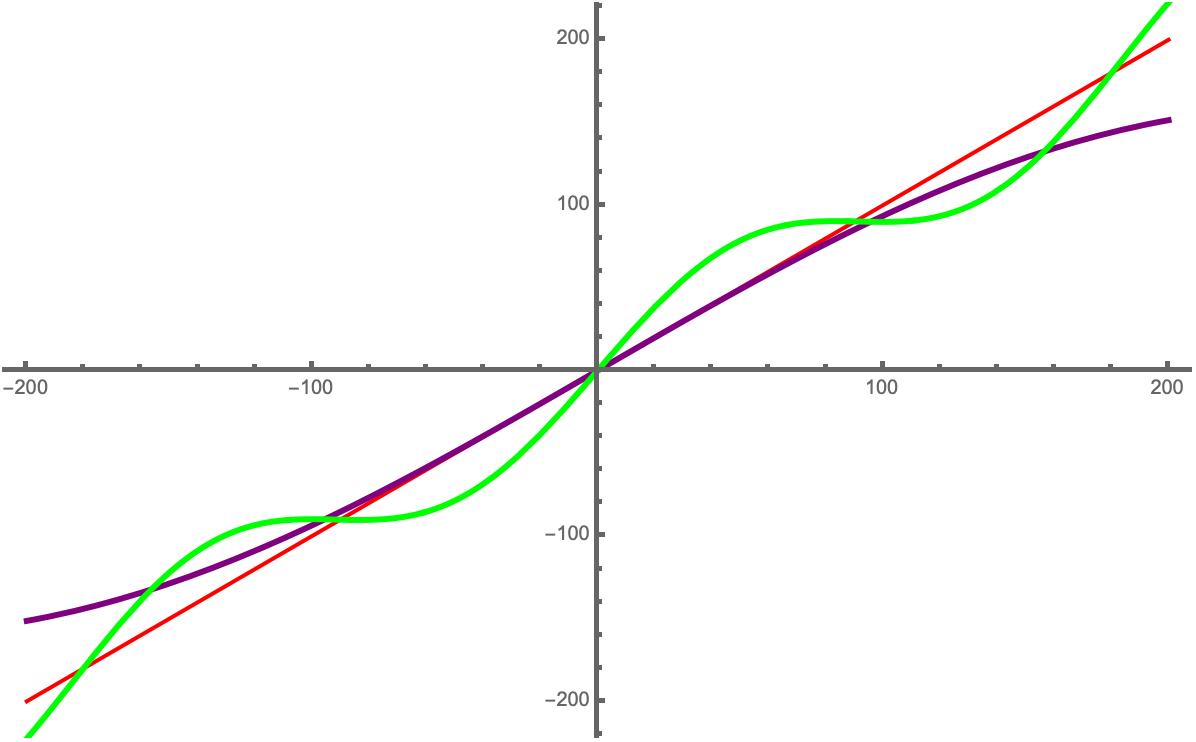 Approximation Region
Fourier Series Approximation of Order 5
Sine
Performs poorly in approximation region!
Fourier Series
Cannot be used for bootstrapping
Stepping Away From Fourier Series
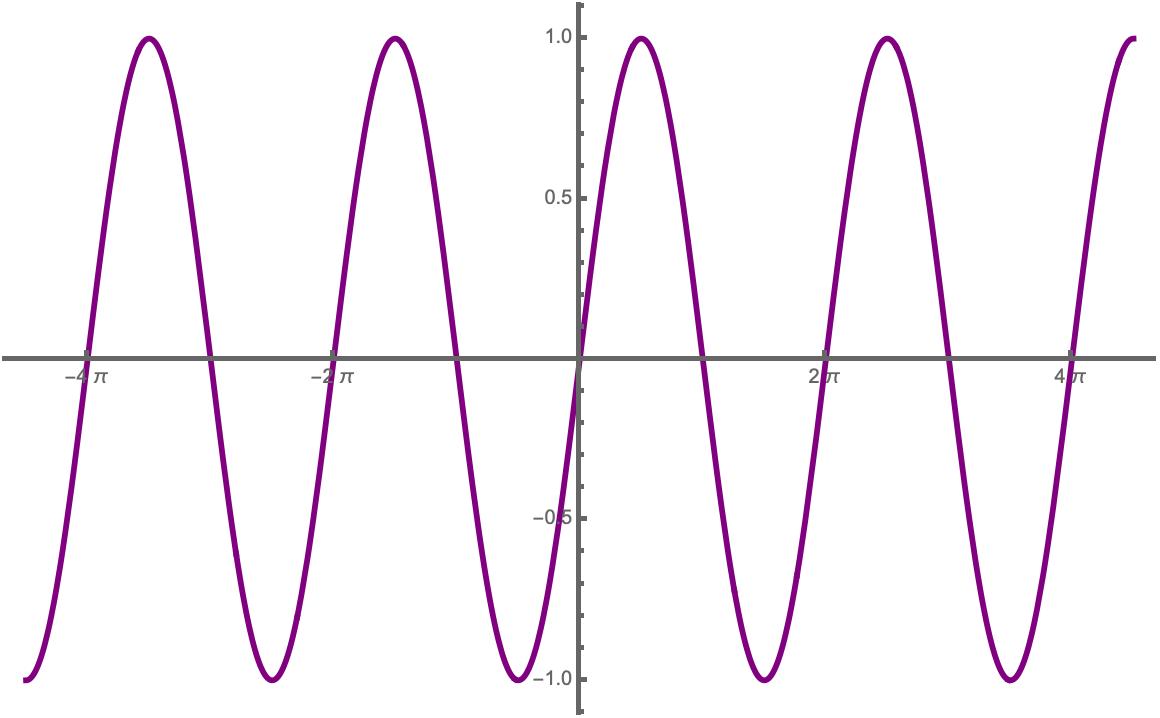 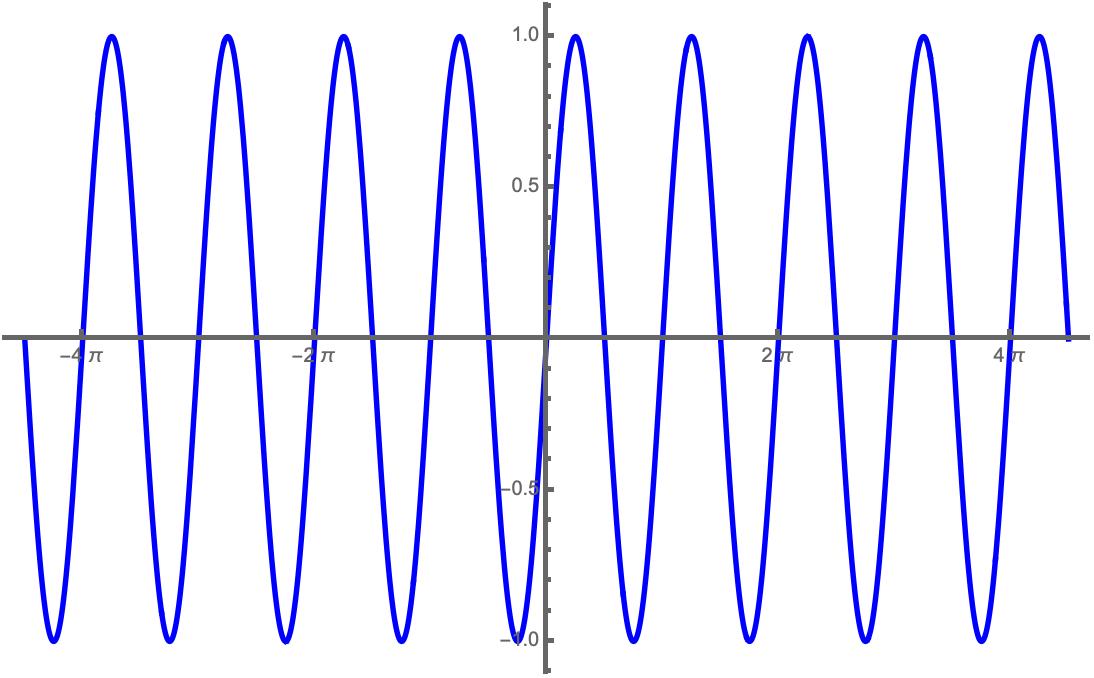 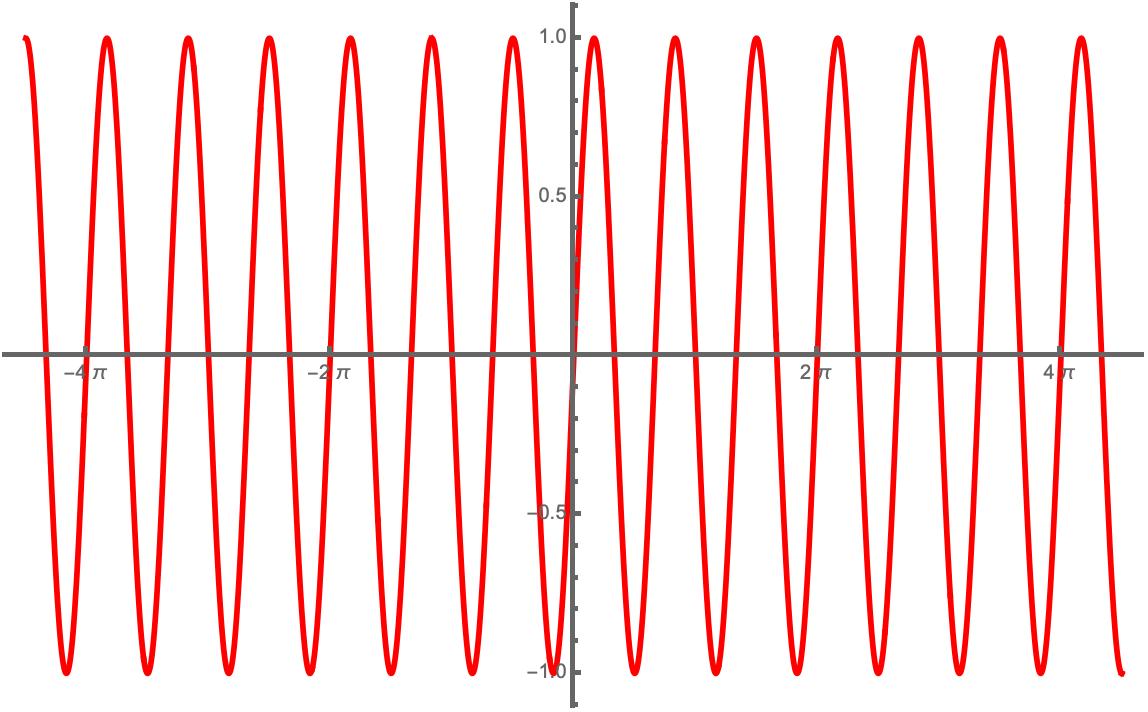 26
[Speaker Notes: So what did we learn by considering the Fourier series? For simplicity, suppose that we want to approximate modding down by 2pi, so we don't have to worry about any scaling factors. Now, the Fourier series was a linear combination of sinx sin2x sin3x etc. Observe that all of these sin terms all have periods that divide 2Pi. This means that any linear combination will automatically mod down by 2 Pi, as desired, and perform the same in all approximation regions.]
This Work
Can we use a different linear combination to approximate the mod function?
This Work
Can we use a different linear combination to approximate the mod function?
Only focus on approximation region!
This Work: Sine Series Approximation
Order 2 Approximation
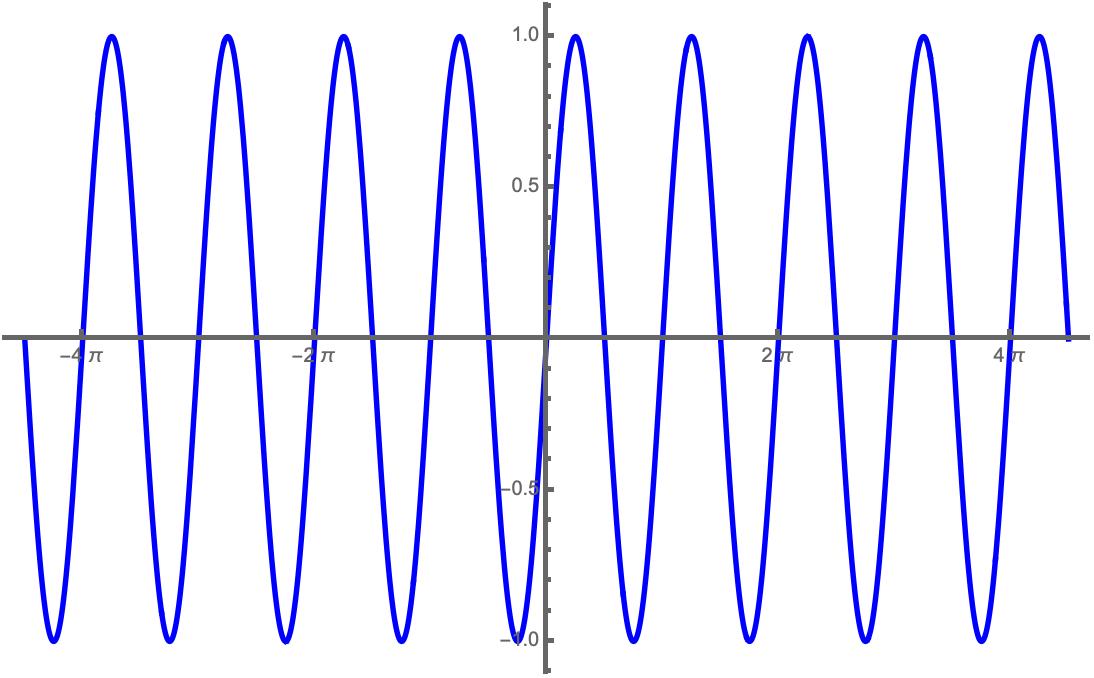 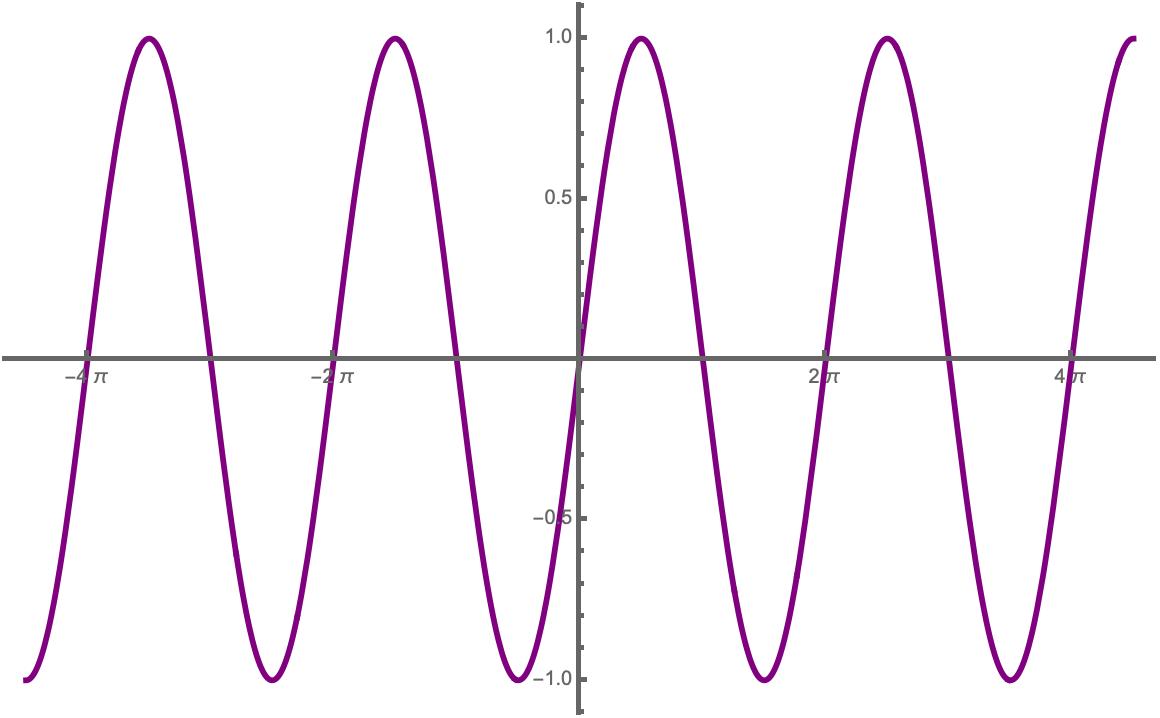 30
Our Approximation
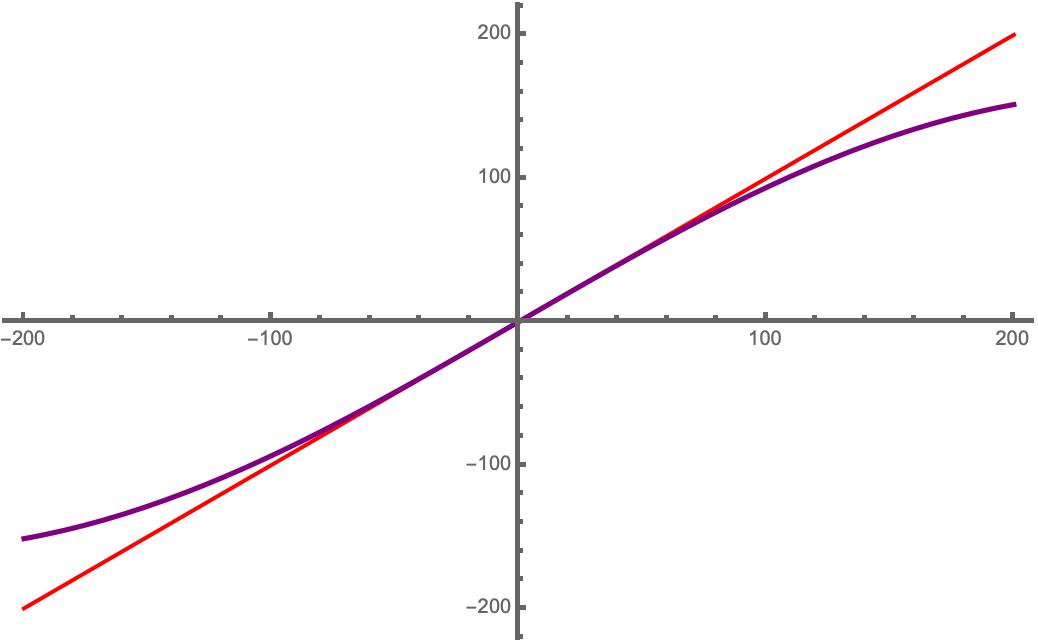 Approximation Region
Sine
31
Our Approximation
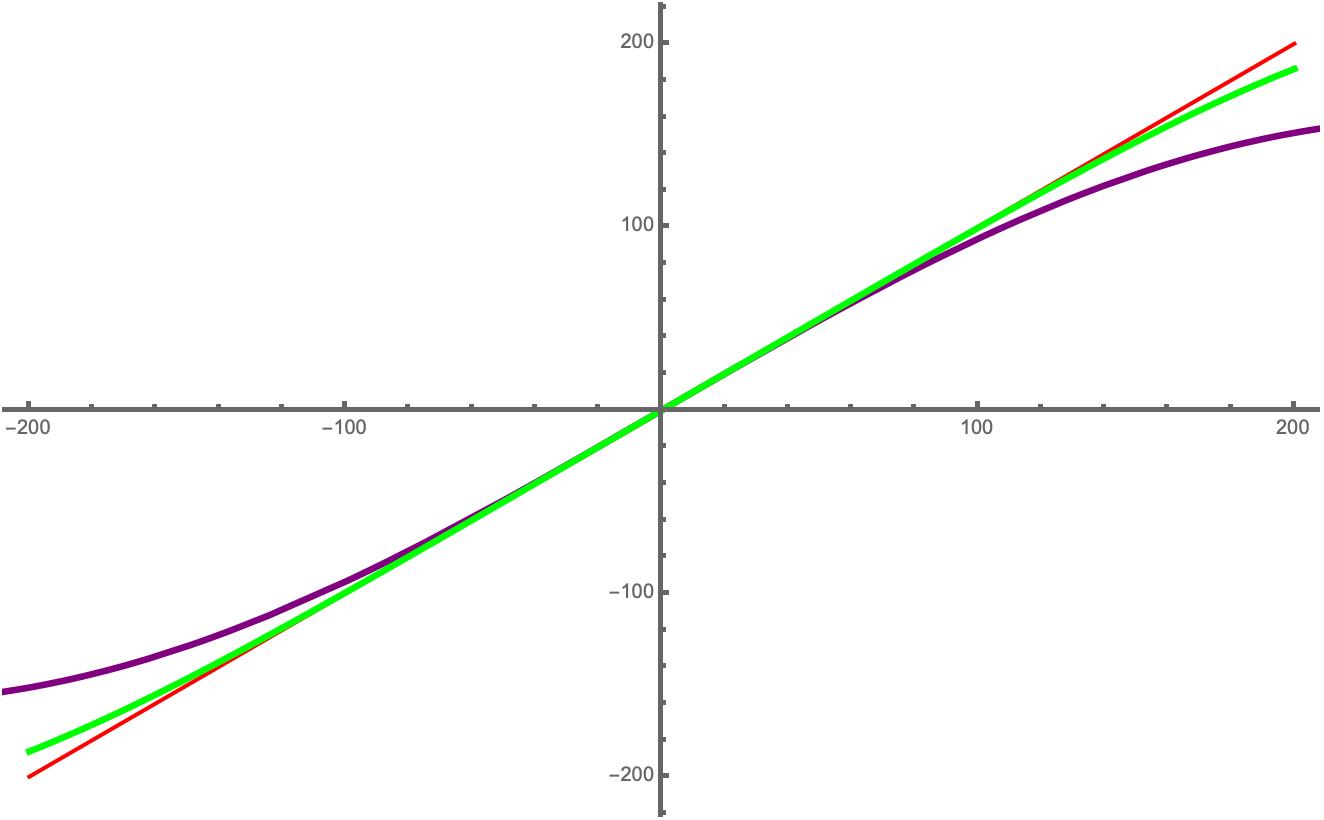 Approximation Region
Sine
Sine Series
Sine Series Approximation of Order 2
32
Our Approximation
Error
33
Our Approximation
34
Our Approximation
35
Our Approximation
+
Error
36
Our Approximation
+
37
Our Approximation
+
38
Our Approximation
Can we cancel higher order terms?
Yes!
39
Our Approximation
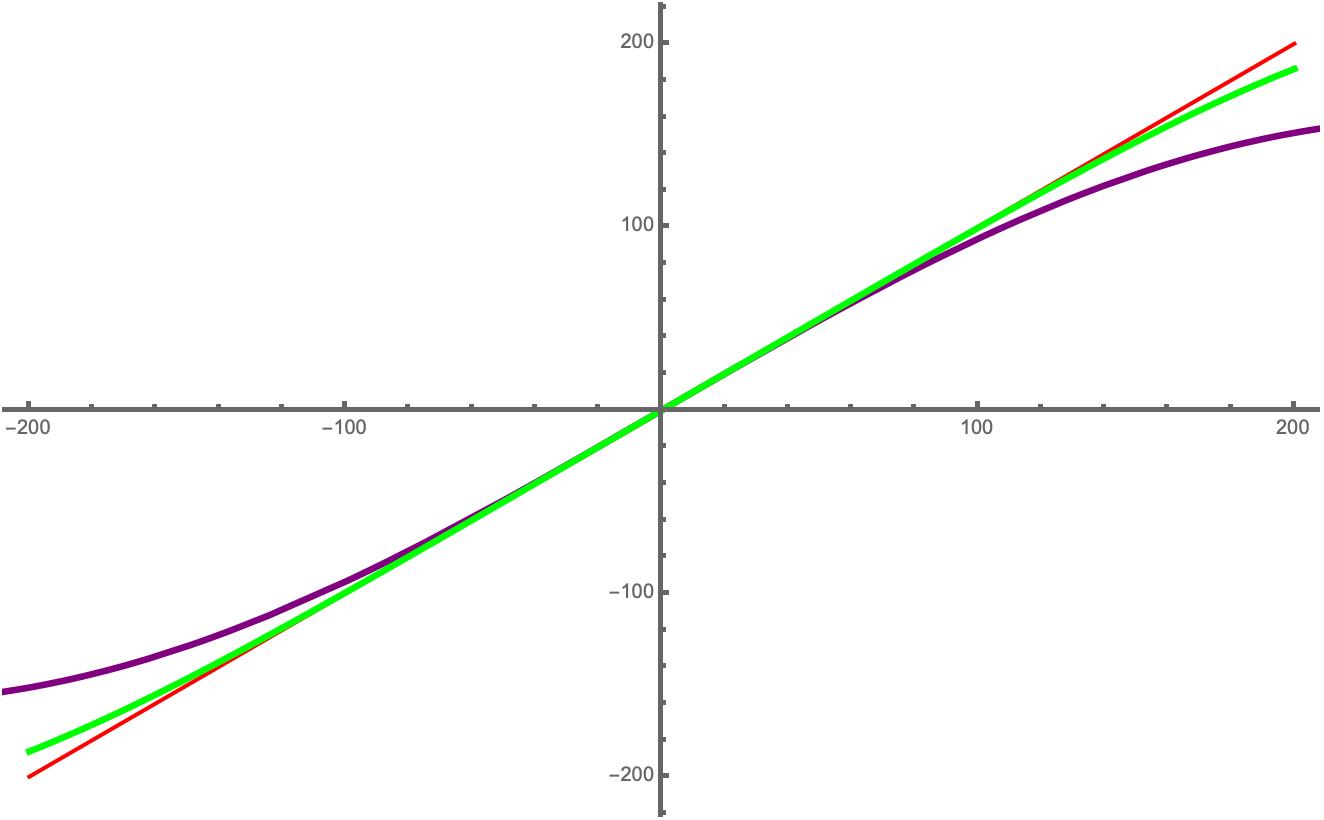 Approximation Region
Sine
Sine Series
Sine Series Approximation of Order 2
Our Approximation
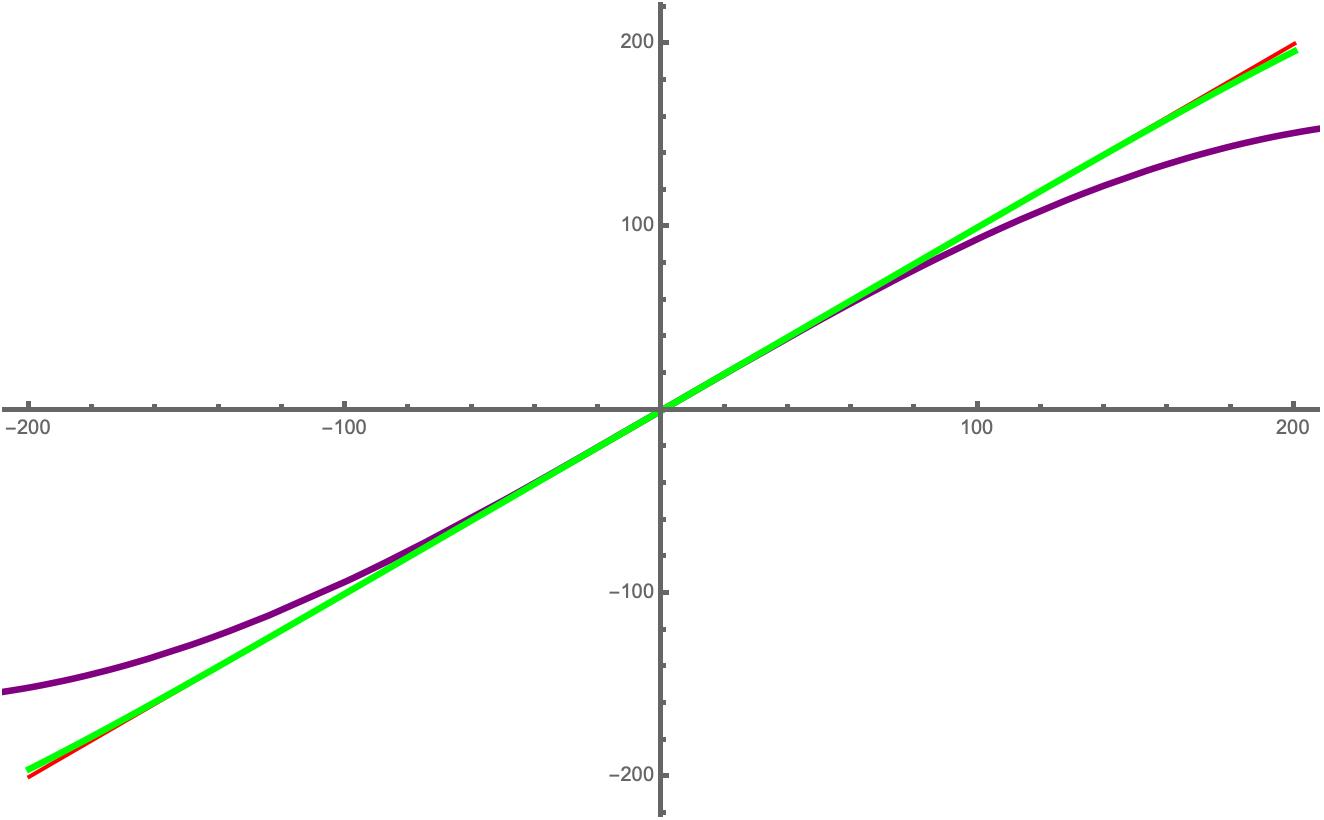 Approximation Region
Sine
Sine Series
Sine Series Approximation of Order 3
Our Approximation
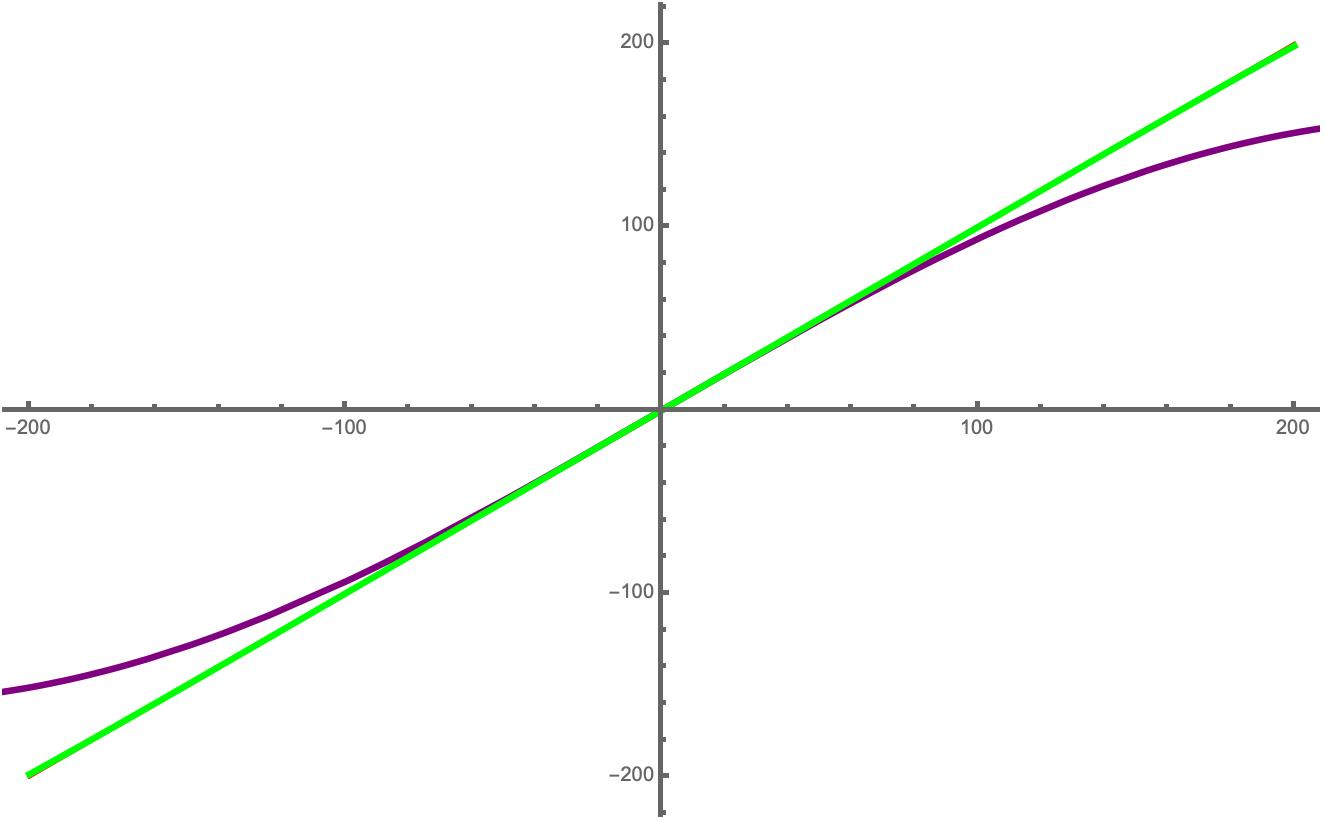 Approximation Region
Sine
Sine Series
Sine Series Approximation of Order 4
Our Approximation
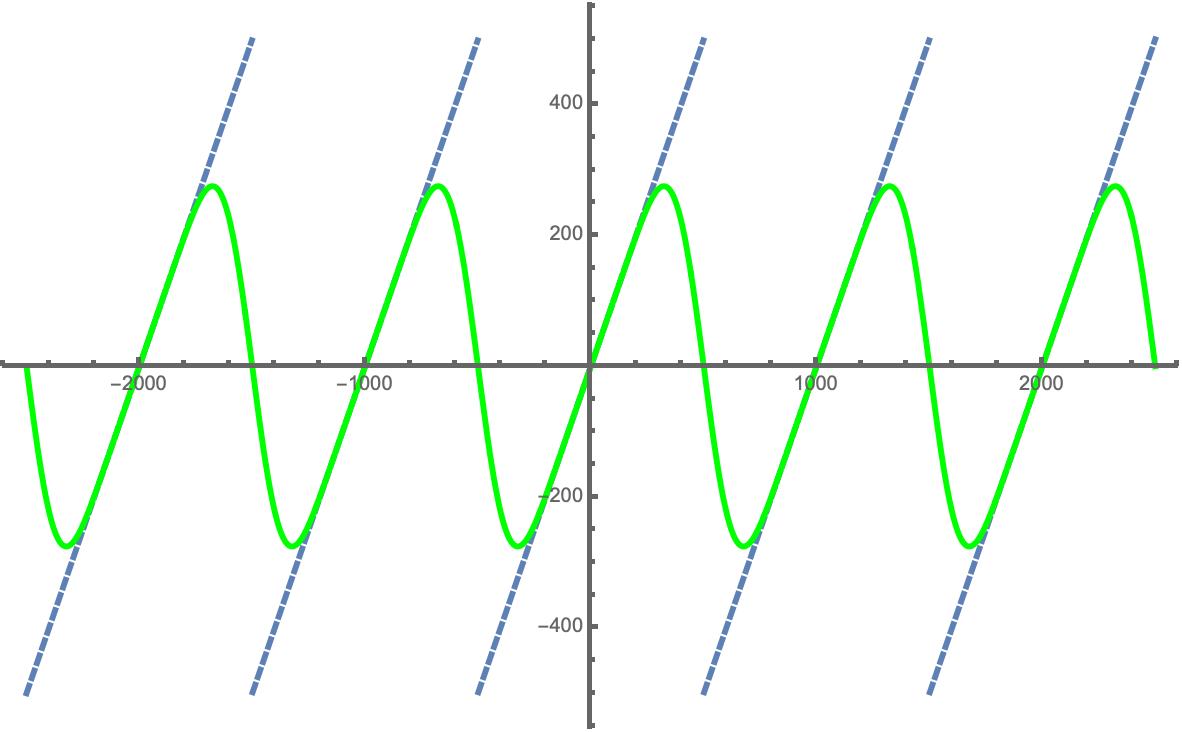 Mod Function
Approximation Region
Sine Series
Sine Series Approximation of Order 4
Proof Challenges
Taylor series error bound is not good! 

Need more advanced proof techniques
Calculate determinants of generalized Vandermonde matrices
Use well-known generating series of the complete homogeneous symmetric polynomials
[Speaker Notes: So what are some of the challenges to formally proving strong error bounds for our sine series approximation of the mod function? A first attempt would be to simply use the Lagrange remainder term of the Taylor series expansion of our approximation to bound the error. Unfortunately, this gives a poor error bound. We are able to exponentially improve on this error bound using more sophisticated techniques. We show a stronger error bound using Leibniz’s alternating series test. However, proving that our approximation satisfies the alternating series test is not immediate, and in order to do so, we have to calculate the determinants of generalized Vandermonde matrices. These are Vandermonde matrices where the last column is replaced with much higher powers. To calculate the determinants of generalized Vandermonde matrices, we use the well-known generating series of the complete homogeneous symmetric polynomials.]
Our Approximation
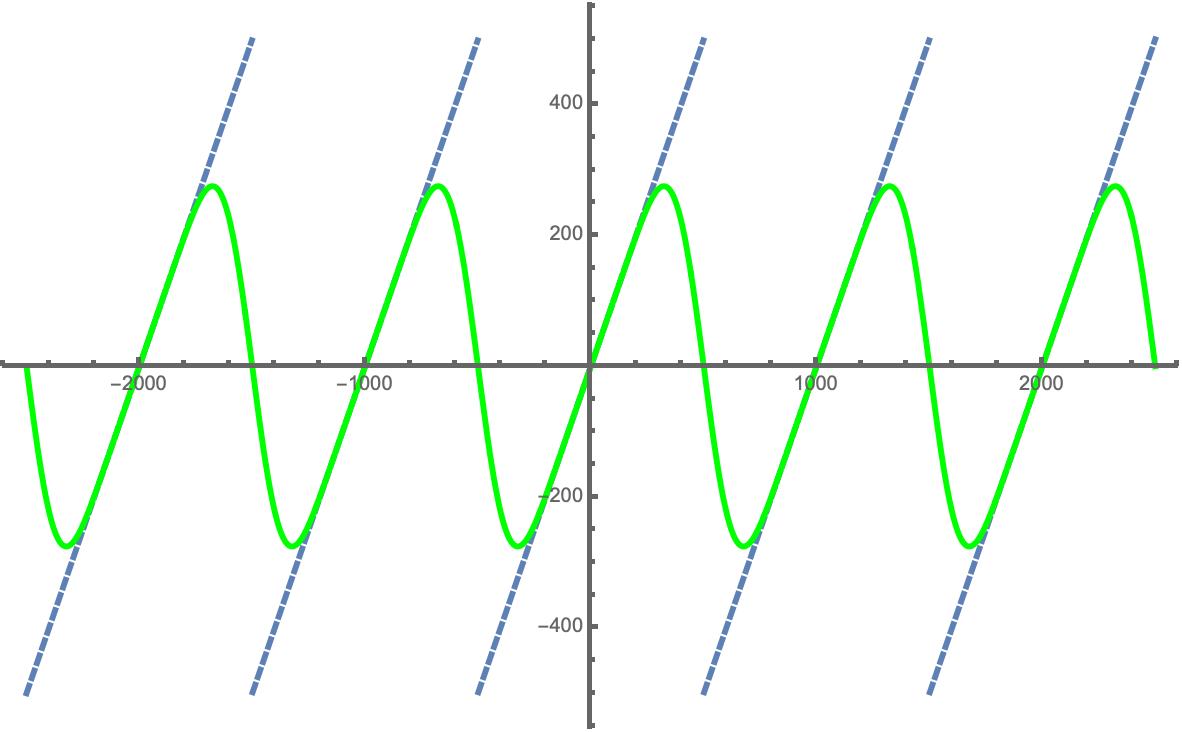 Mod Function
Approximation Region
Sine Series
Sine Series Approximation of Order 4
Our Approximation
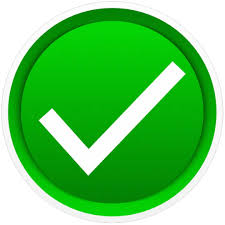 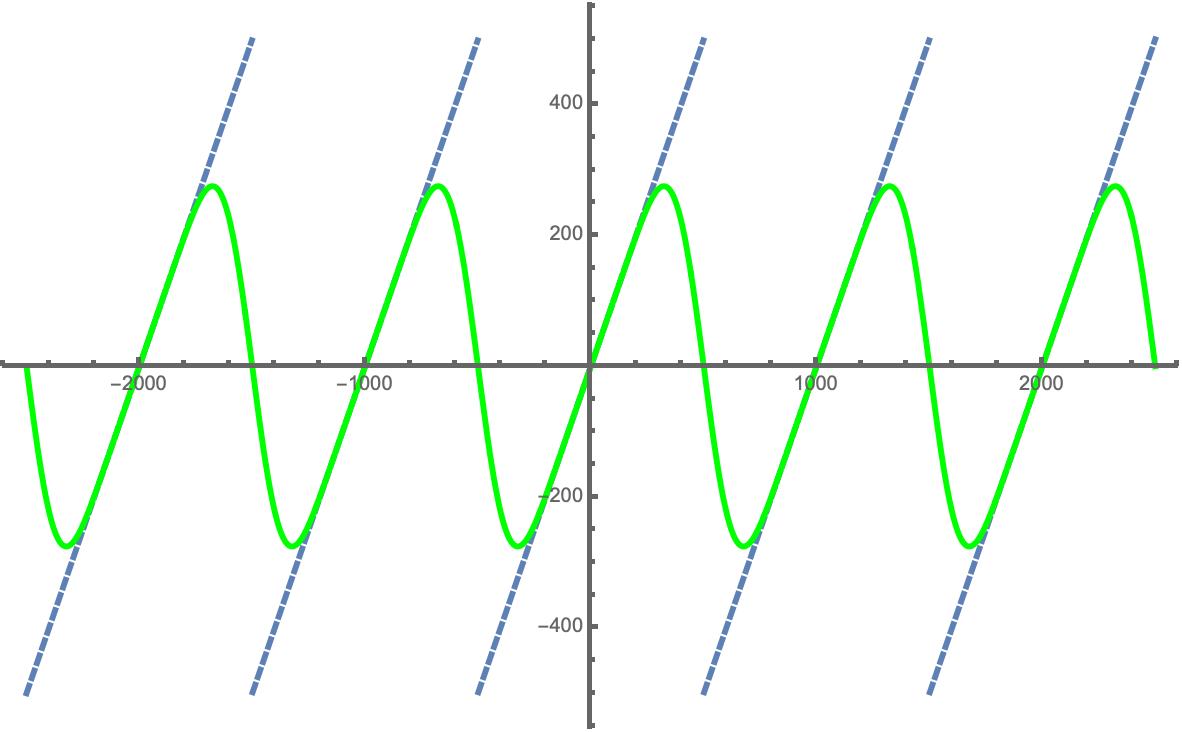 Mod Function
Approximation Region
Sine Series
Sine Series Approximation of Order 4
Our Approximation
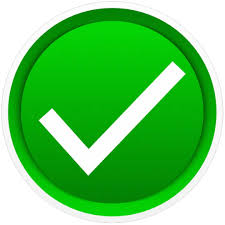 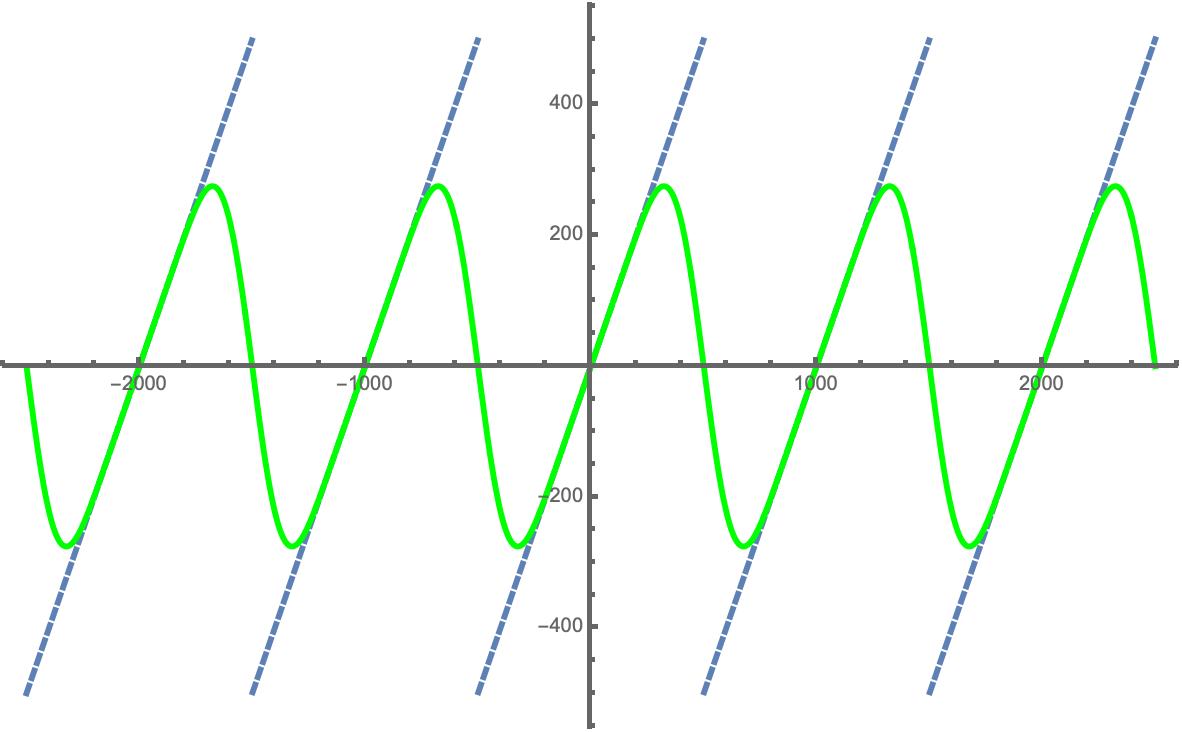 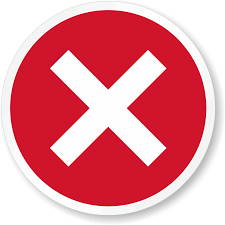 Mod Function
Approximation Region
Sine Series
Sine Series Approximation of Order 4
Our Approximation
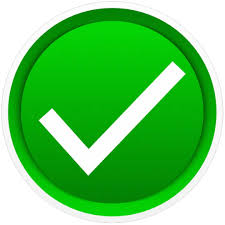 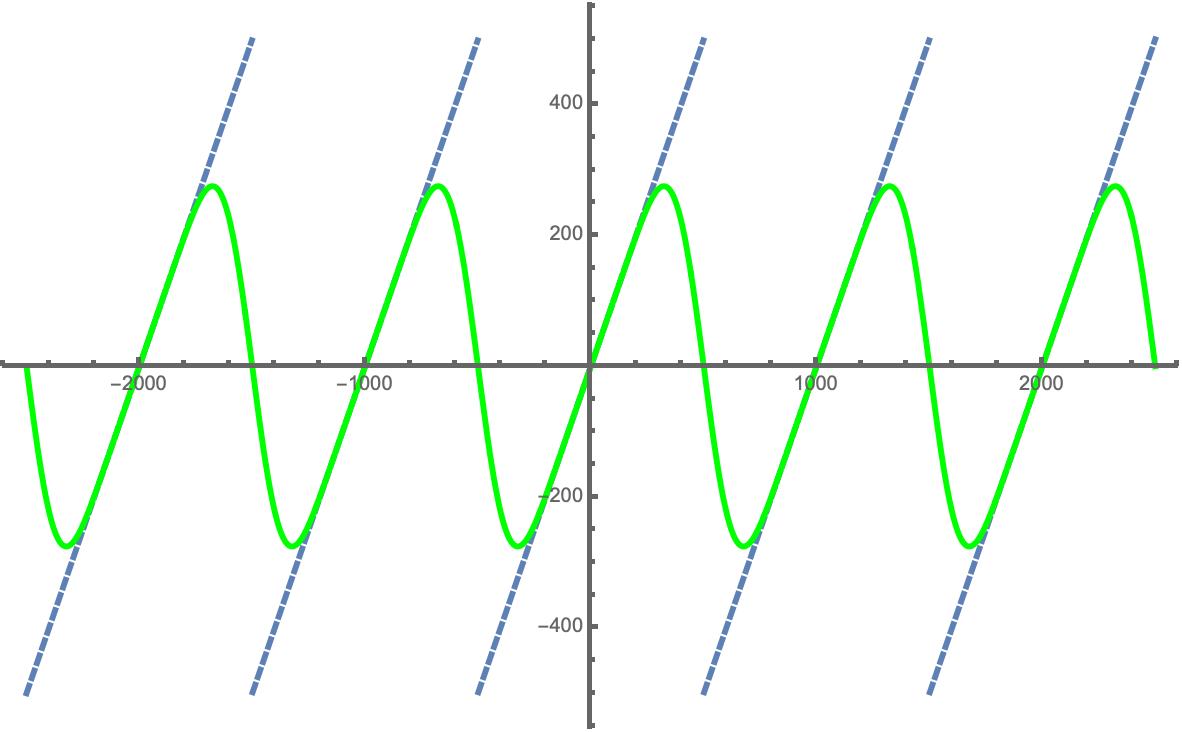 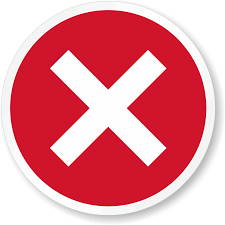 Mod Function
Approximation Region
Sine Series
Sine Series Approximation of Order 4
Our Approximation
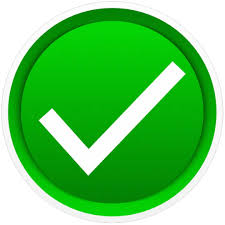 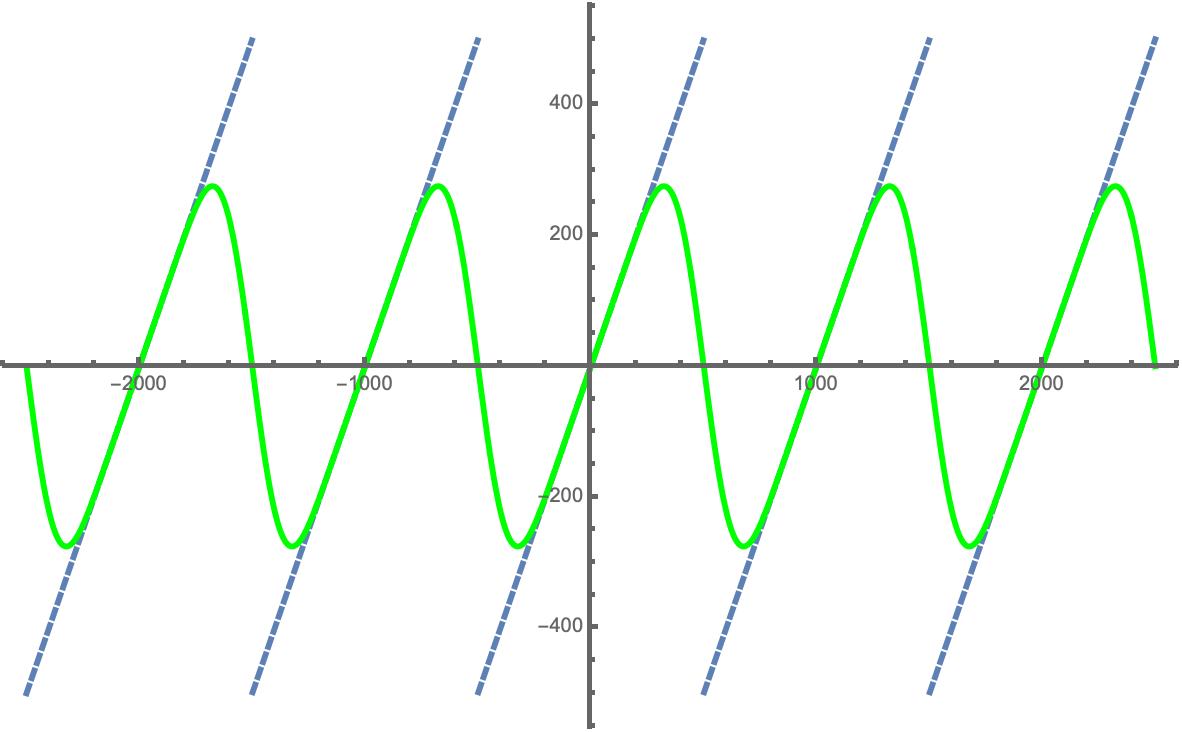 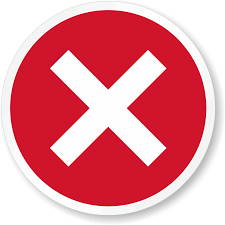 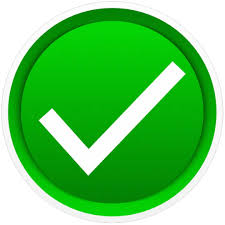 Small Coefficients
Mod Function
Approximation Region
Sine Series
Sine Series Approximation of Order 4
Homomorphically Computing Sine Series
Homomorphically Computing Sine Series
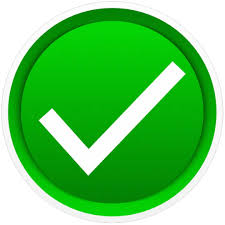 Approximating the Mod Function
poly(·)
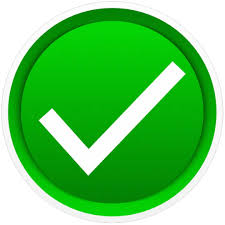 1) Small Approximation Error
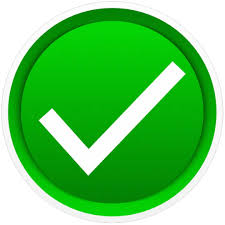 2) Low Degree
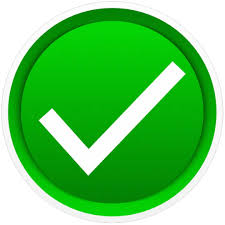 3) Small Coefficients
Evaluation
Implemented on top of the HEAAN library

Obtained 100 bit precision bootstrapping

Obtained using sine series of order 6
High precision computations supported!
Thank You!
https://eprint.iacr.org/2021/572